Fire Asset Status TrackerAn Introduction to All-Hazard Resource Status Reporting
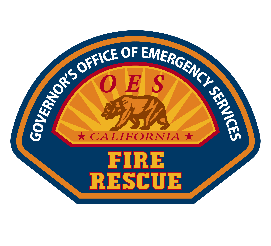 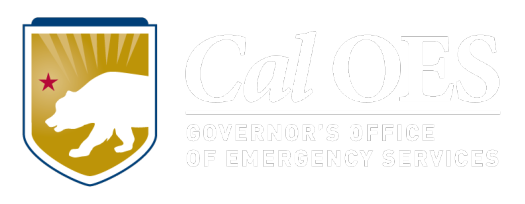 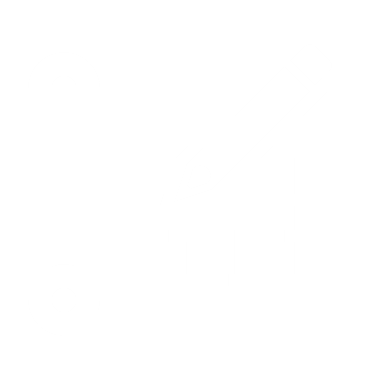 Discussion Topics
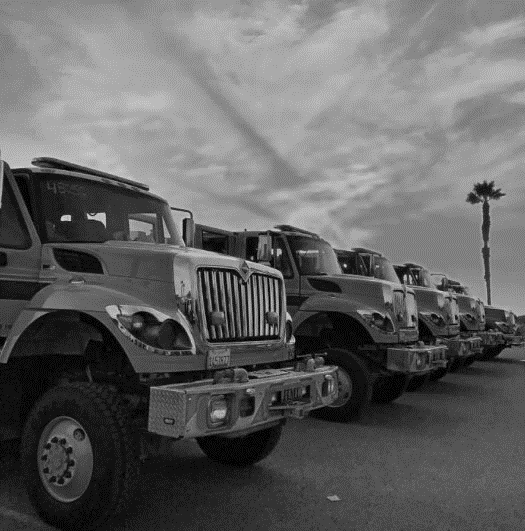 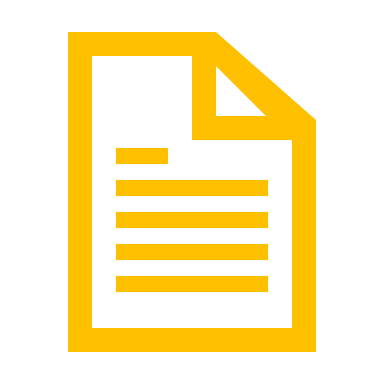 Project Objectives
Impact on the Fire Service
Mobile Application User Experience
Cal OES Management Features
Go Live Next Steps
Q/A
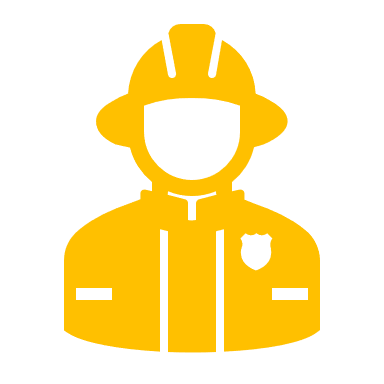 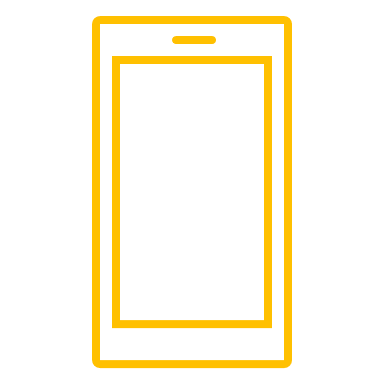 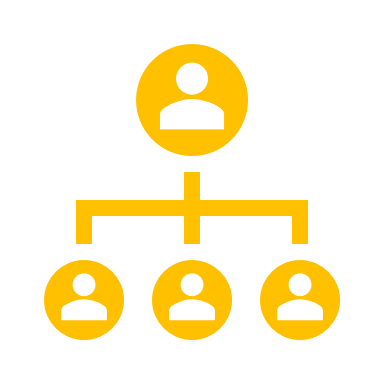 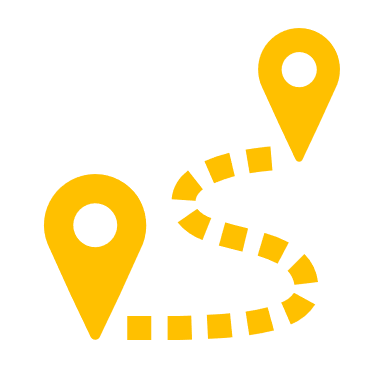 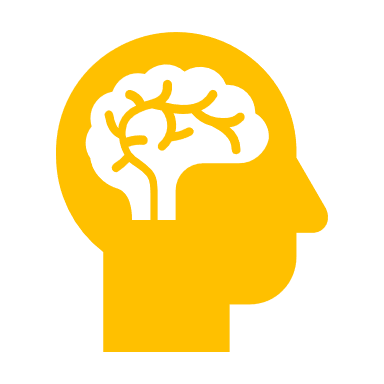 2
Project Objectives
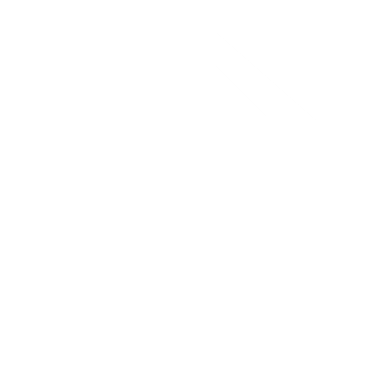 Replace existing status reporting framework
Improve mutual aid efficiency and response times
Enable real-time local resource status updates
Inform strategic resource decision-making
Simplify the firefighter user experience
Increase transparency and information access
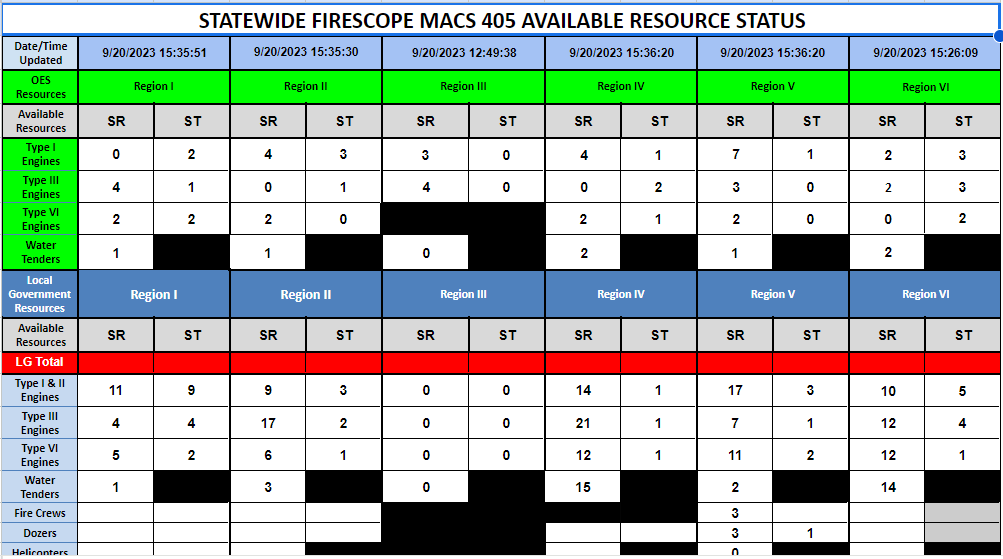 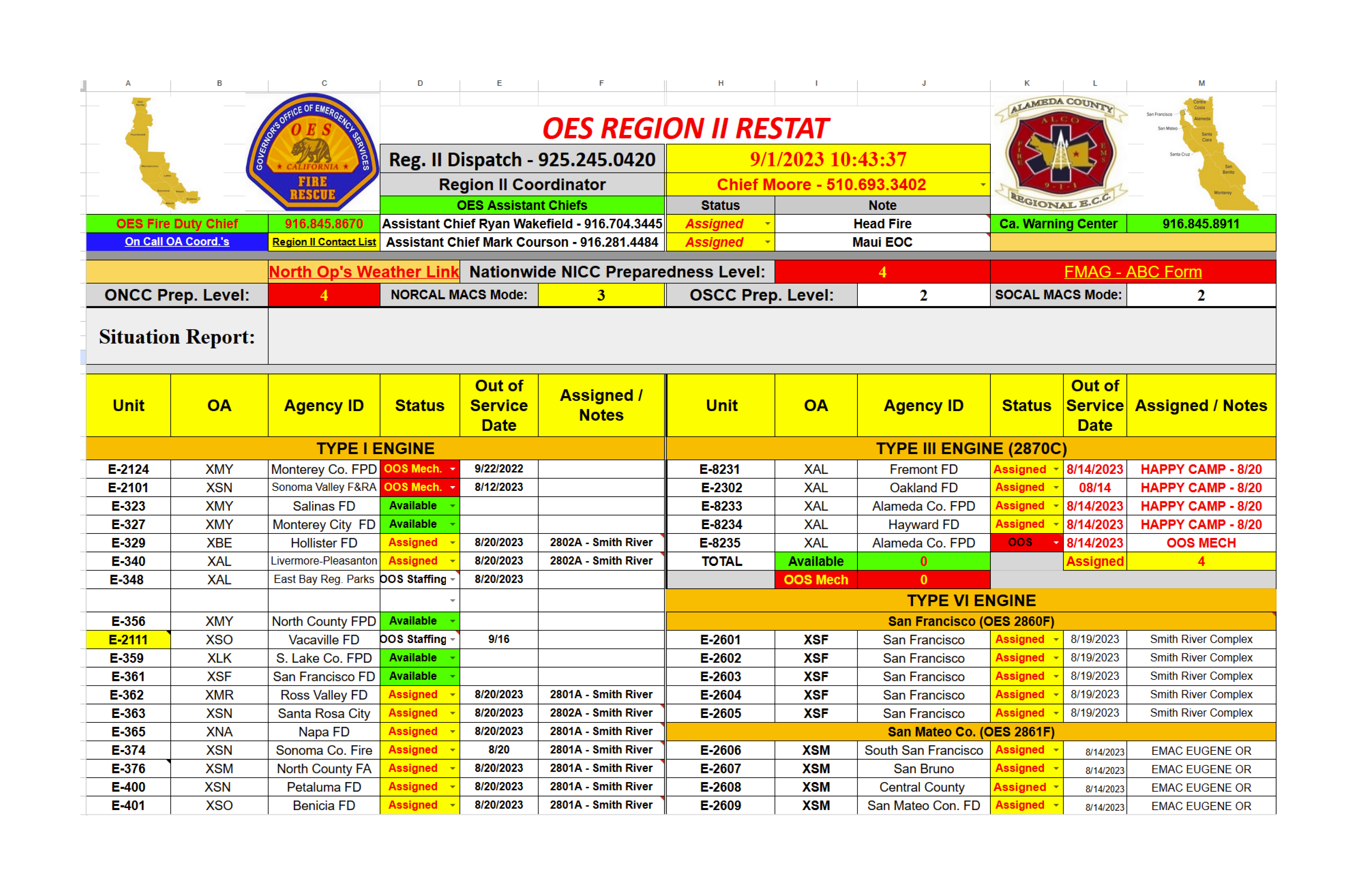 3
Impact on the Fire Service
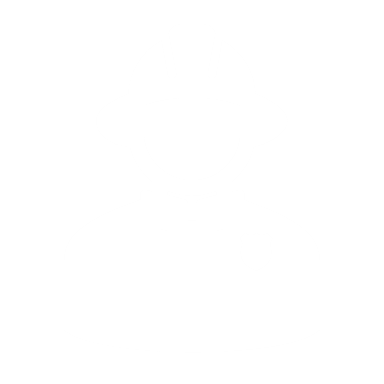 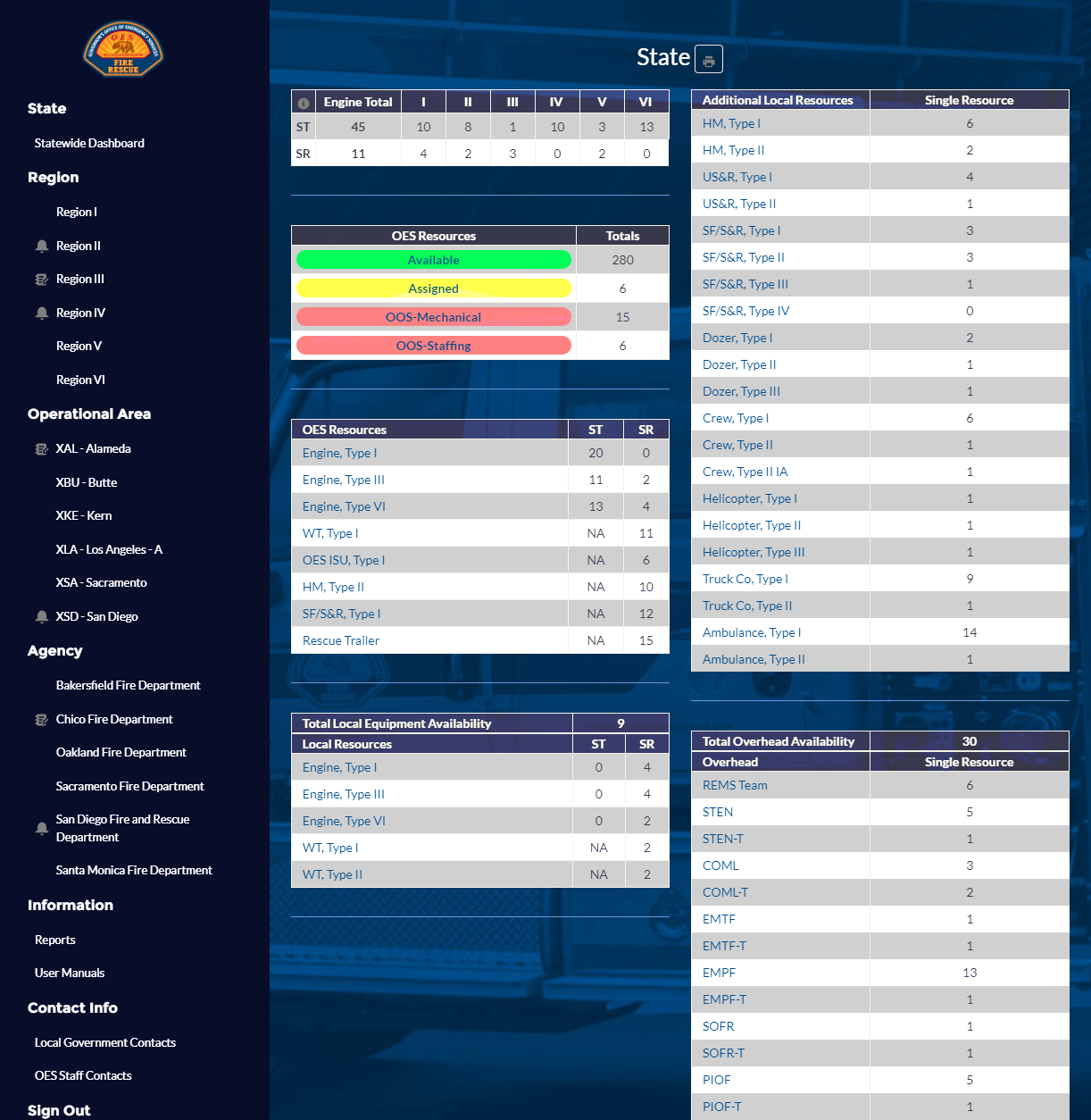 Provide a primarily mobile application 
Simplify the user experience
Allow real-time status updates
Track statewide all-hazard fire resources
Cal OES Fire & Rescue assignments
Local government apparatus and overhead
Rapidly onboard agencies via MARS
Primary and secondary user access
Provide intel with robust data collection
Inventory Tracker survey
Fleet management & Out of Service process
Statewide all-hazard resource availability
Enable integration capabilities
Slack
Esri / ArcGIS
4
Local Agency Mutual Aid and Inventory Tracking
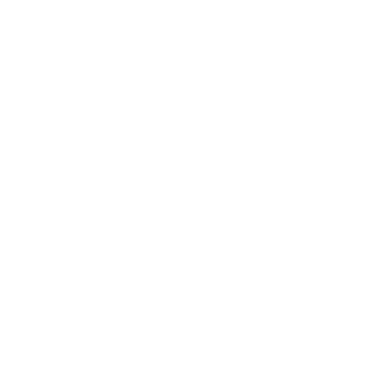 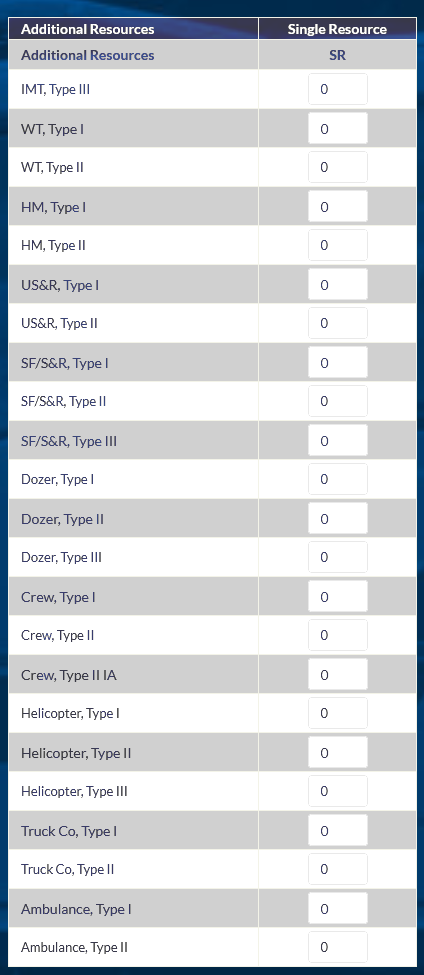 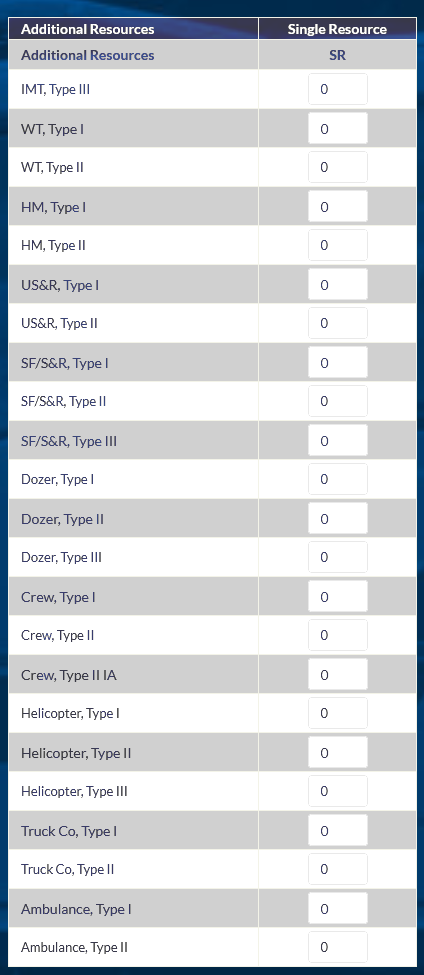 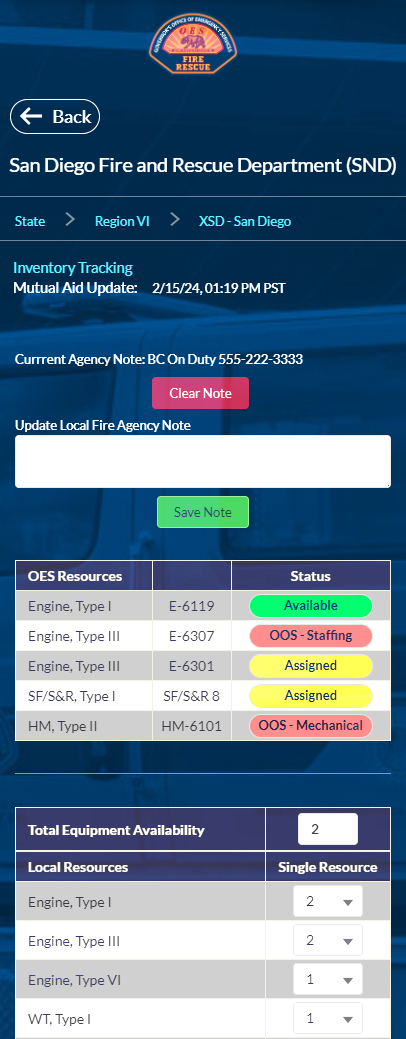 Collect Complete Inventory Datafrom all Local Fire Agencies
Quickly Input Status Updates for OES Resources and Local Equipment / Overhead
Integrated Error-Checking for Total Availability and Inventory Tracker data
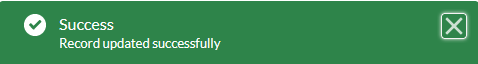 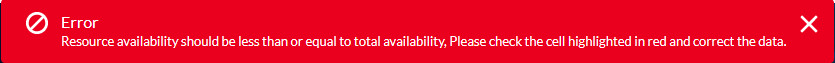 5
Region and Op Area Status Pages
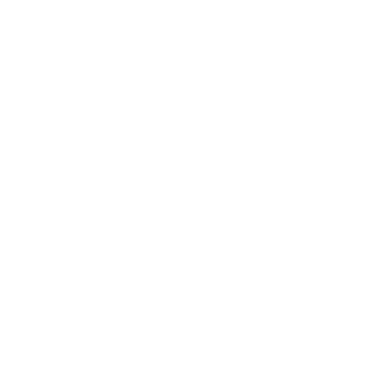 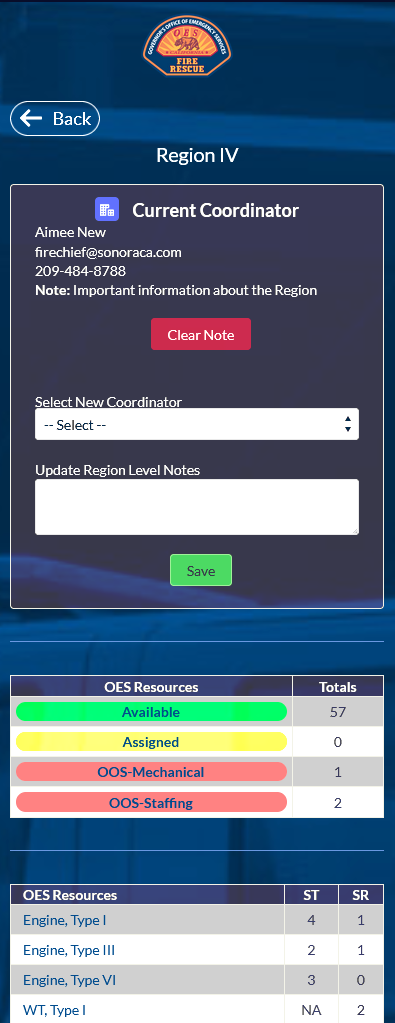 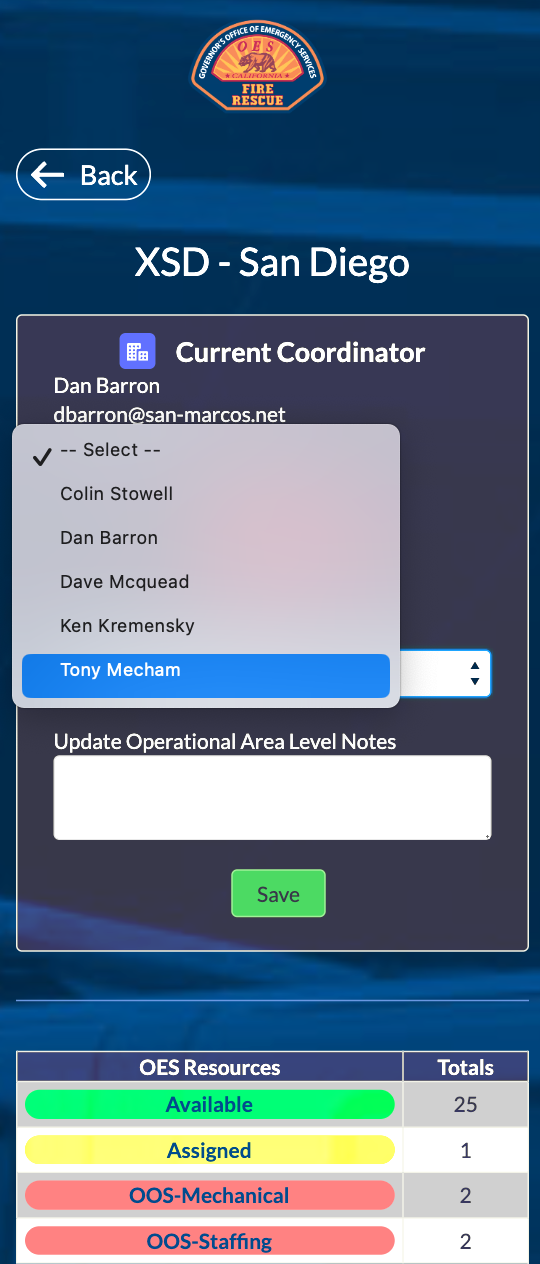 Manage On-Duty Coordinators
View Coordinator Point of Contact Info
Add Notes for Information Sharing
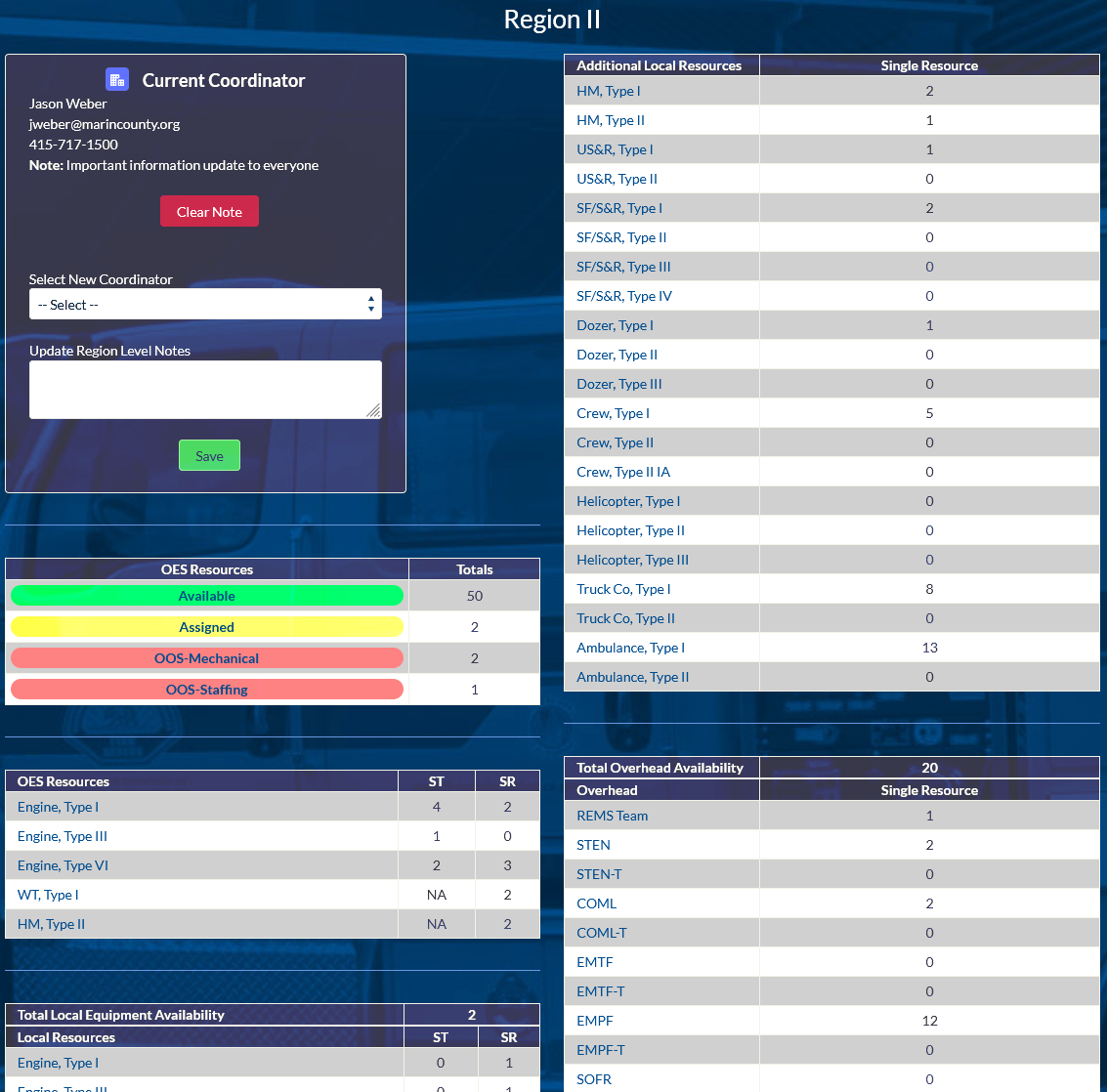 6
Statewide Dashboard
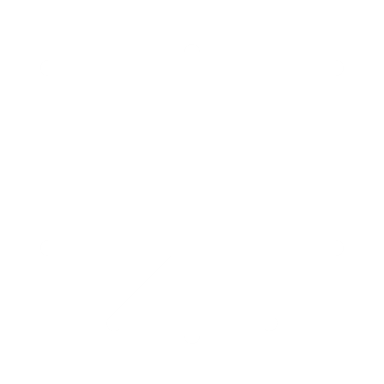 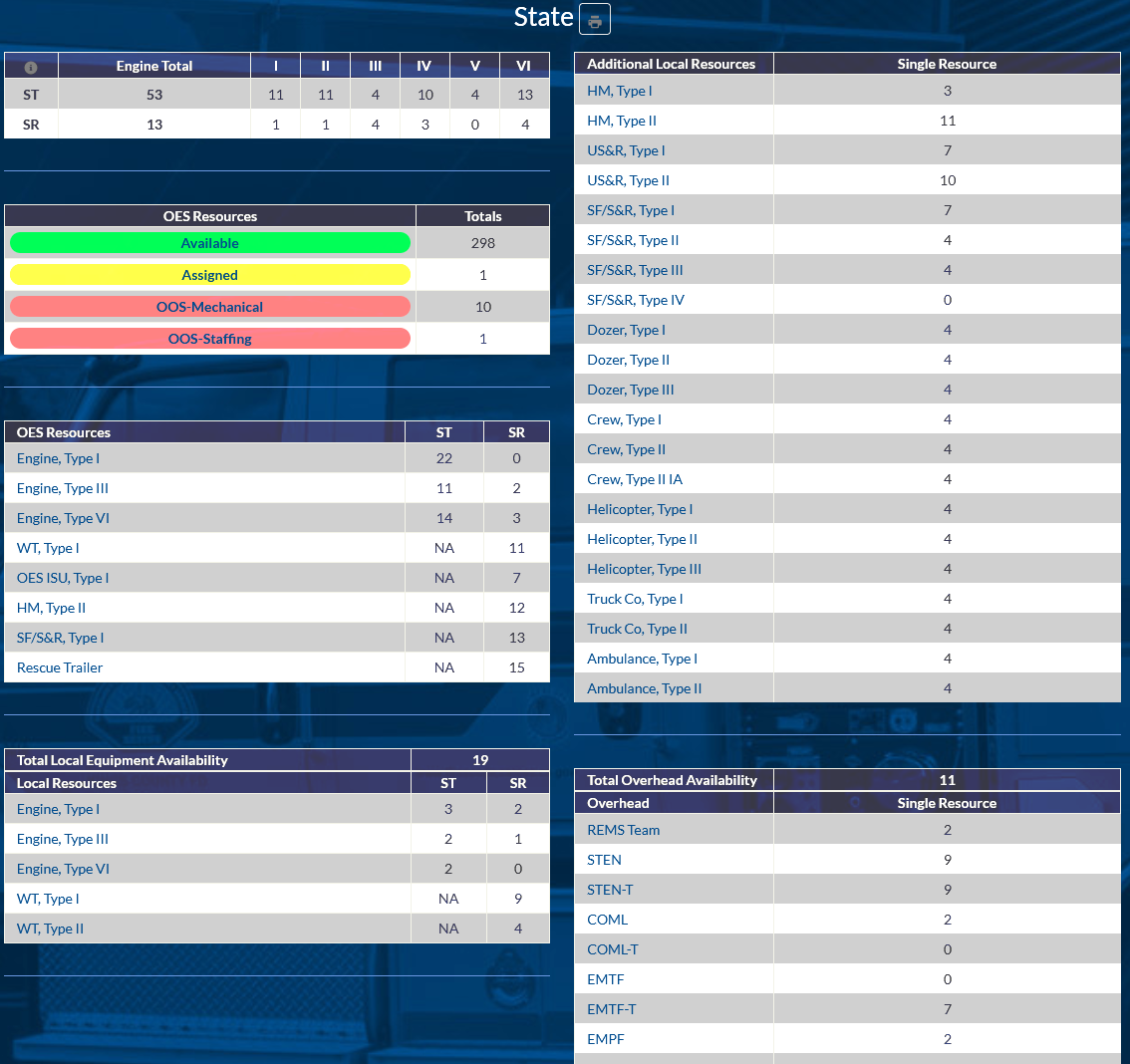 Comprehensive view of all-hazard resources across the State
Quickly access summarized data by Region or Type
Easily dive into detailed views through top-to-bottom navigation links
7
Generate Reports and Dashboards
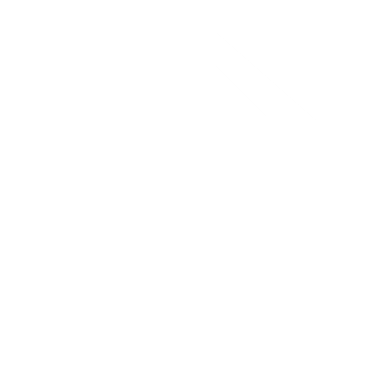 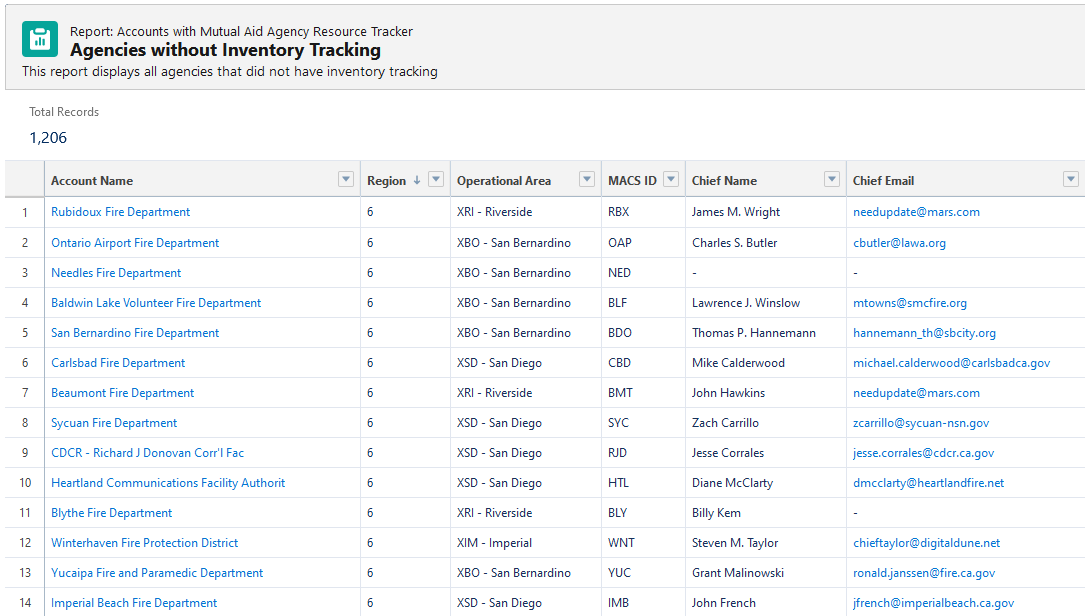 Identify Agencies that…
Have never submitted an inventory survey
Have not updated mutual aid status in last 7 days
Have OES Resources OOS Mechanical

Statewide PDF MACS 405 report
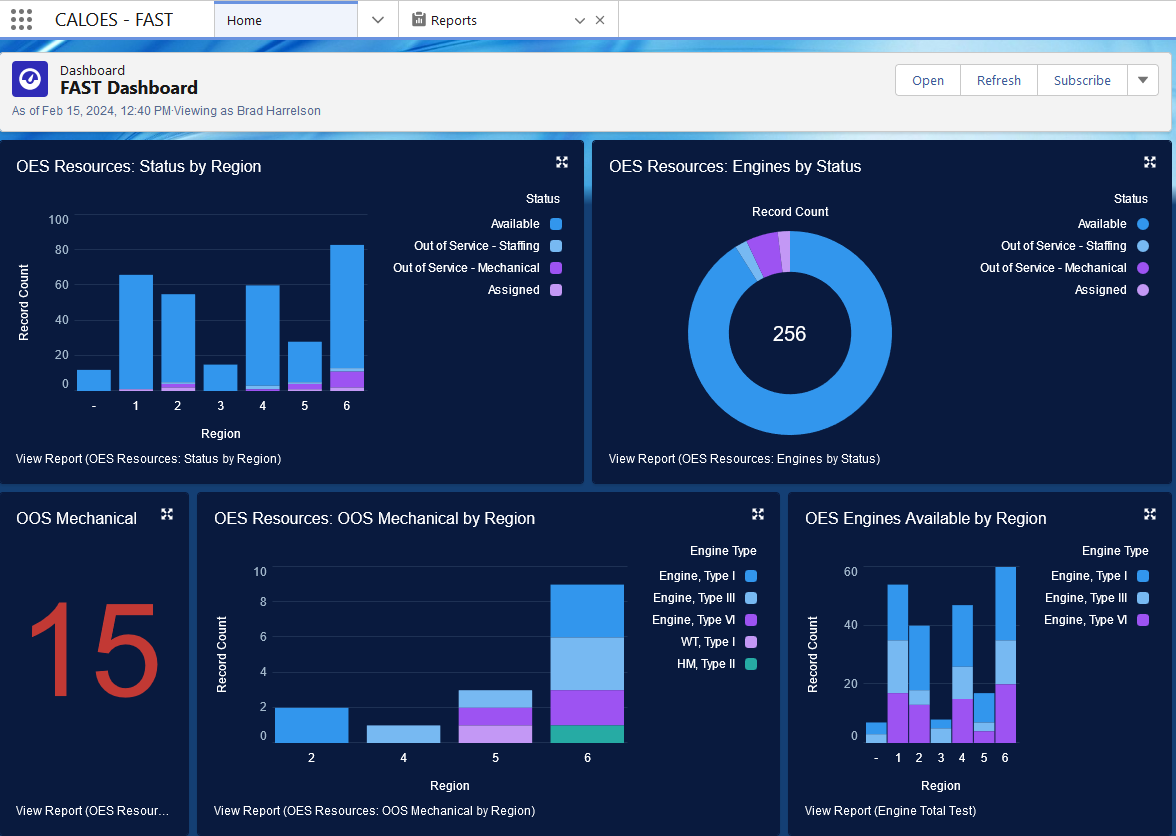 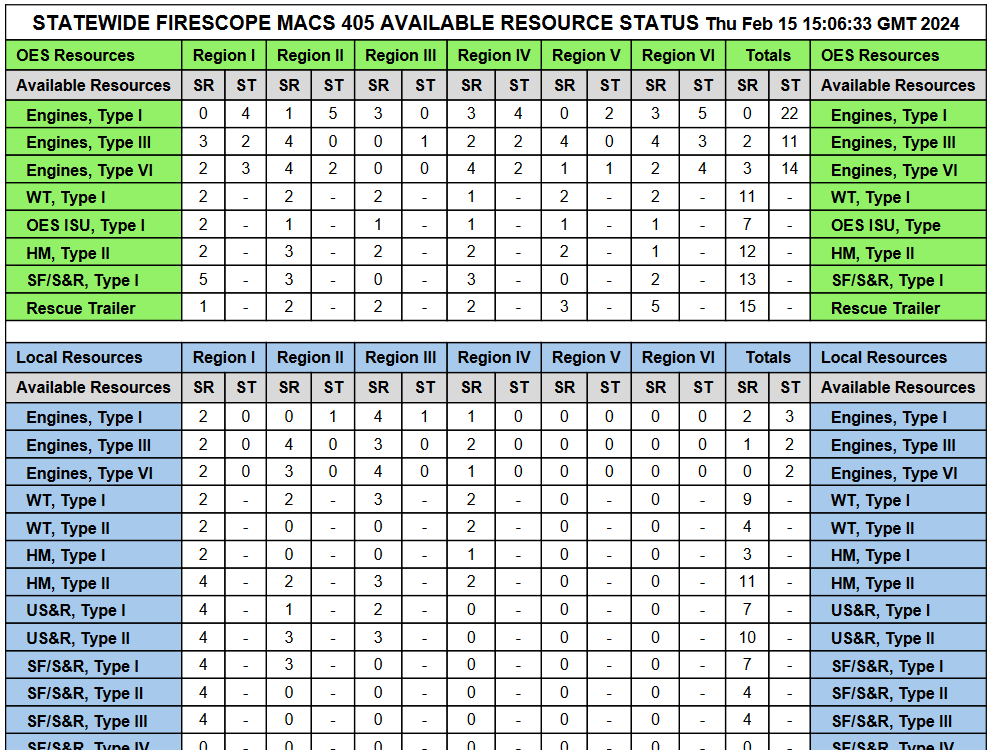 8
Access OES and Local Government Contacts
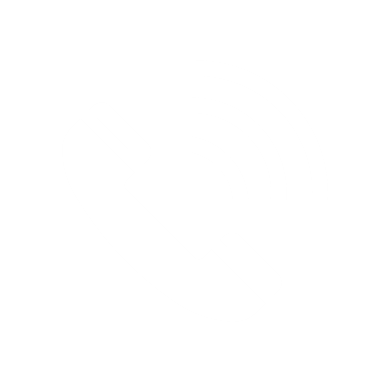 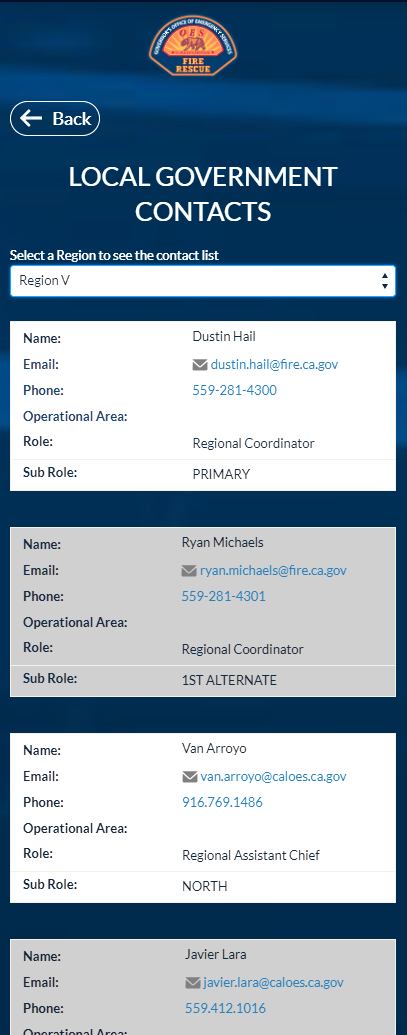 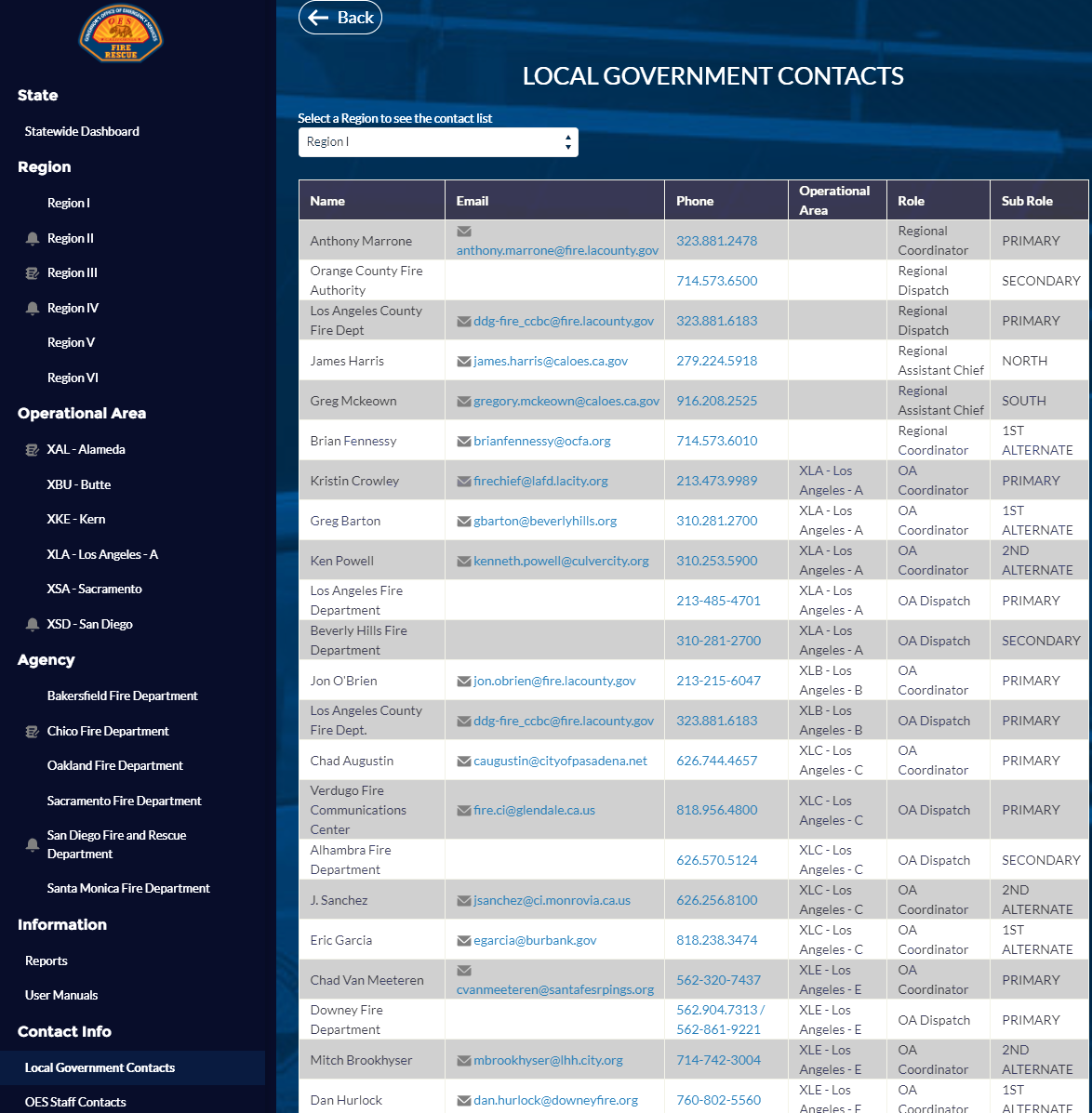 Quickly access complete lists of Region and OES contacts
Easily click to send an email or place a call on mobile
9
Administer OES Fleet Assignments
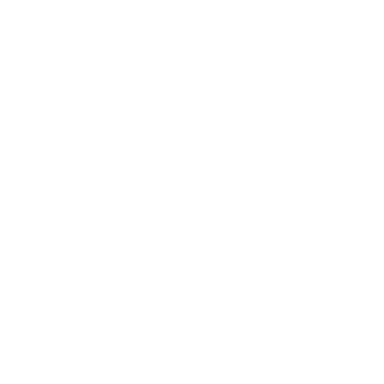 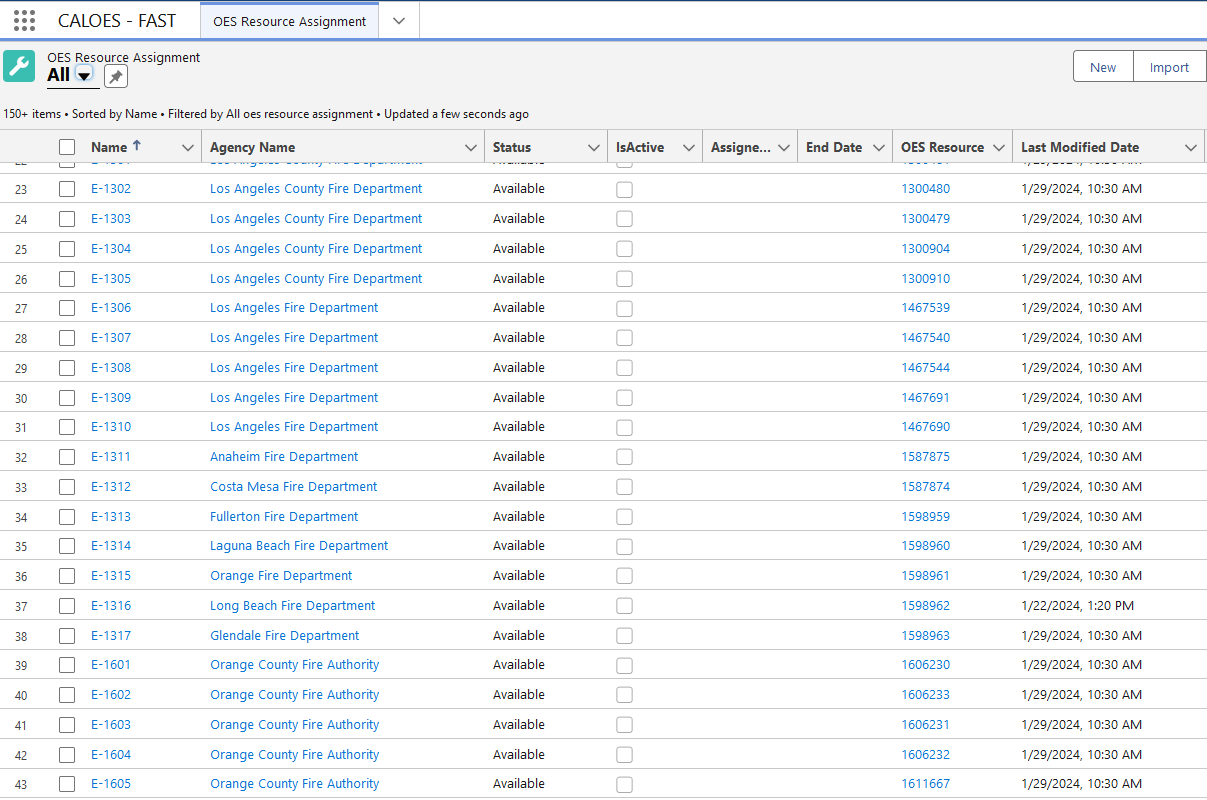 Track OES Resource Assignments
Begin OES Fleet Maintenance Request
Trigger Out of Services Notifications
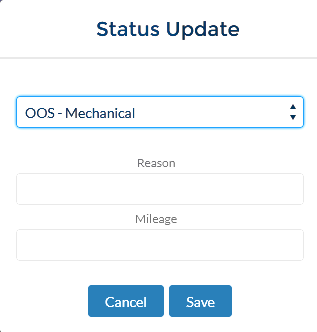 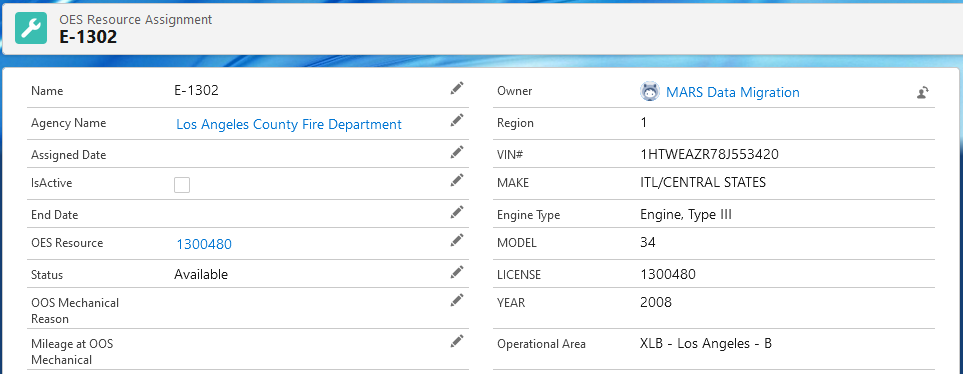 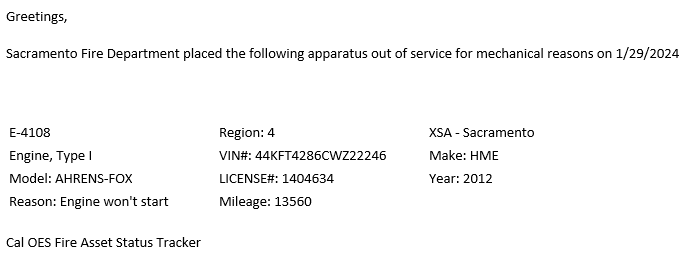 10
Share Critical Information
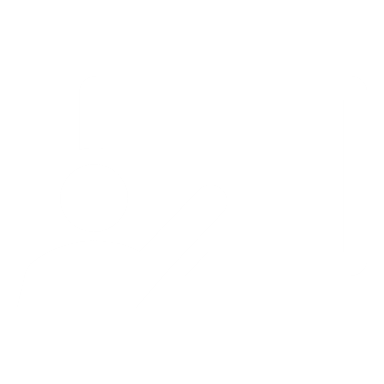 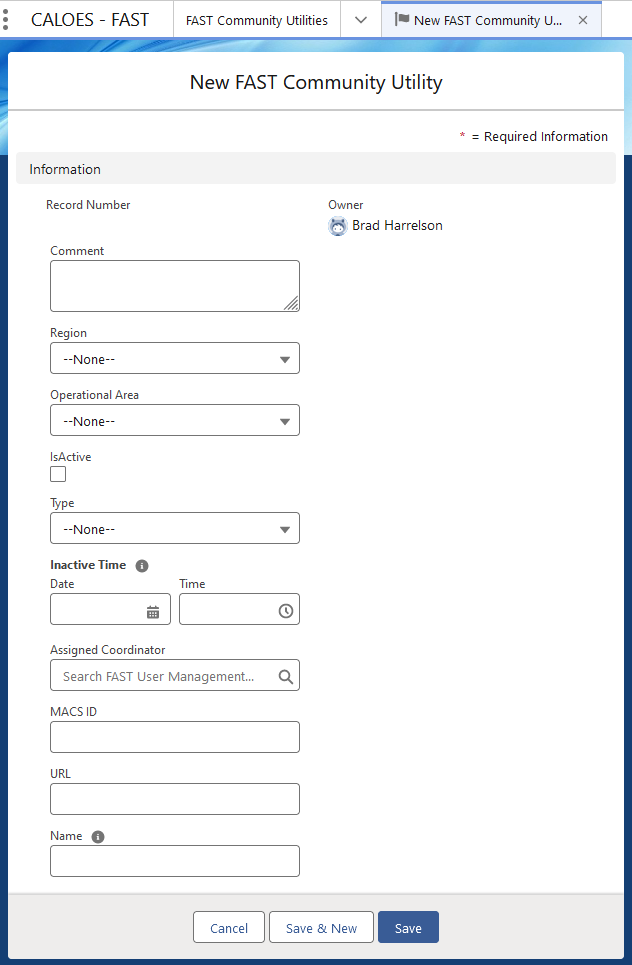 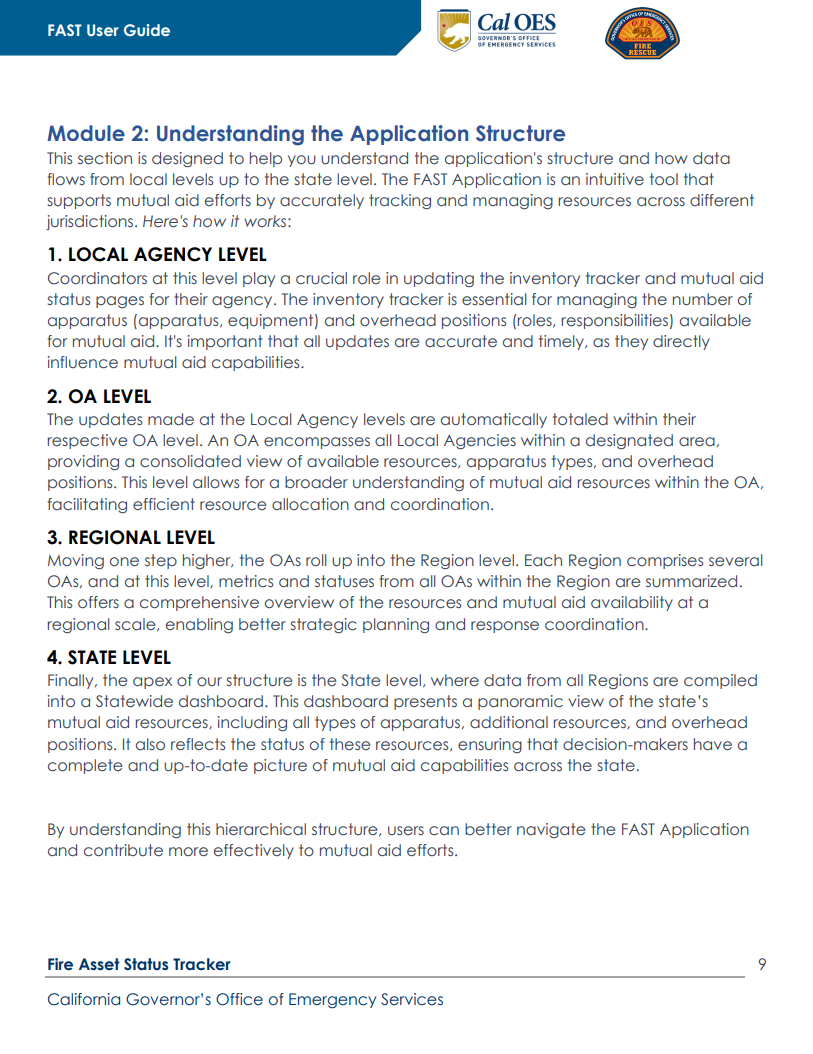 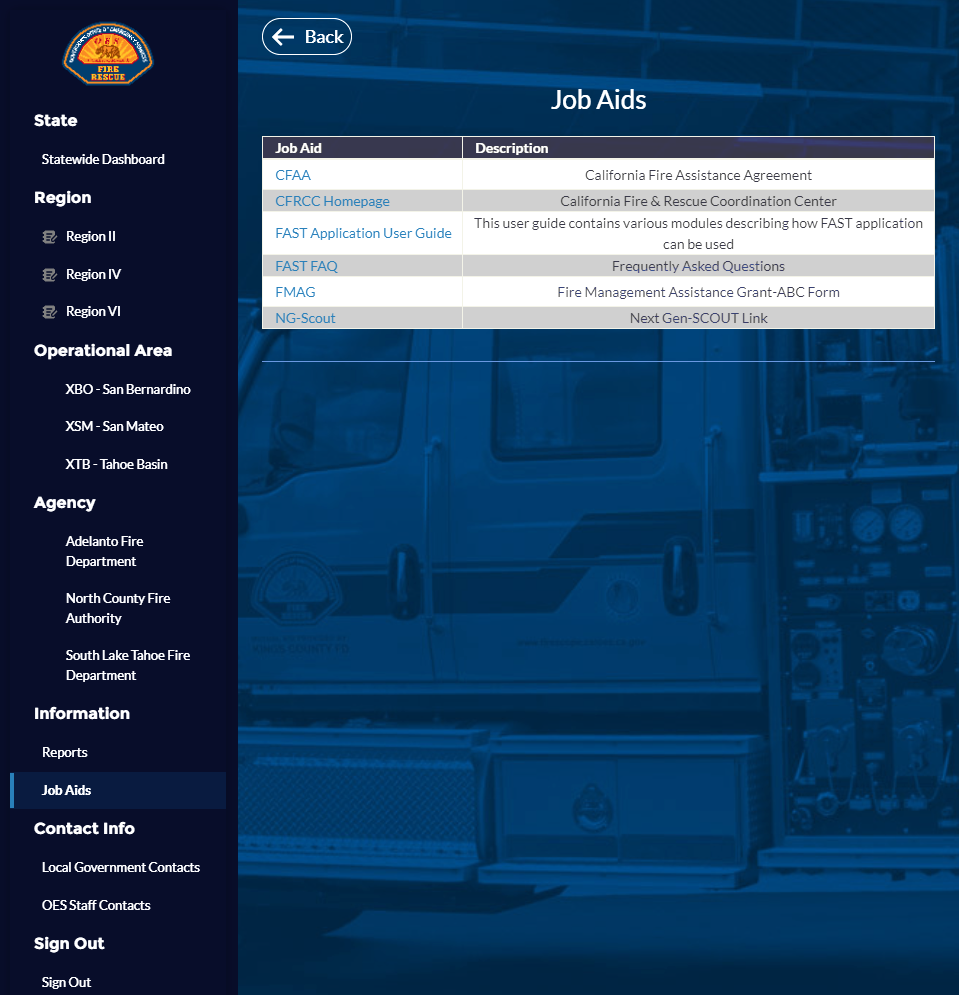 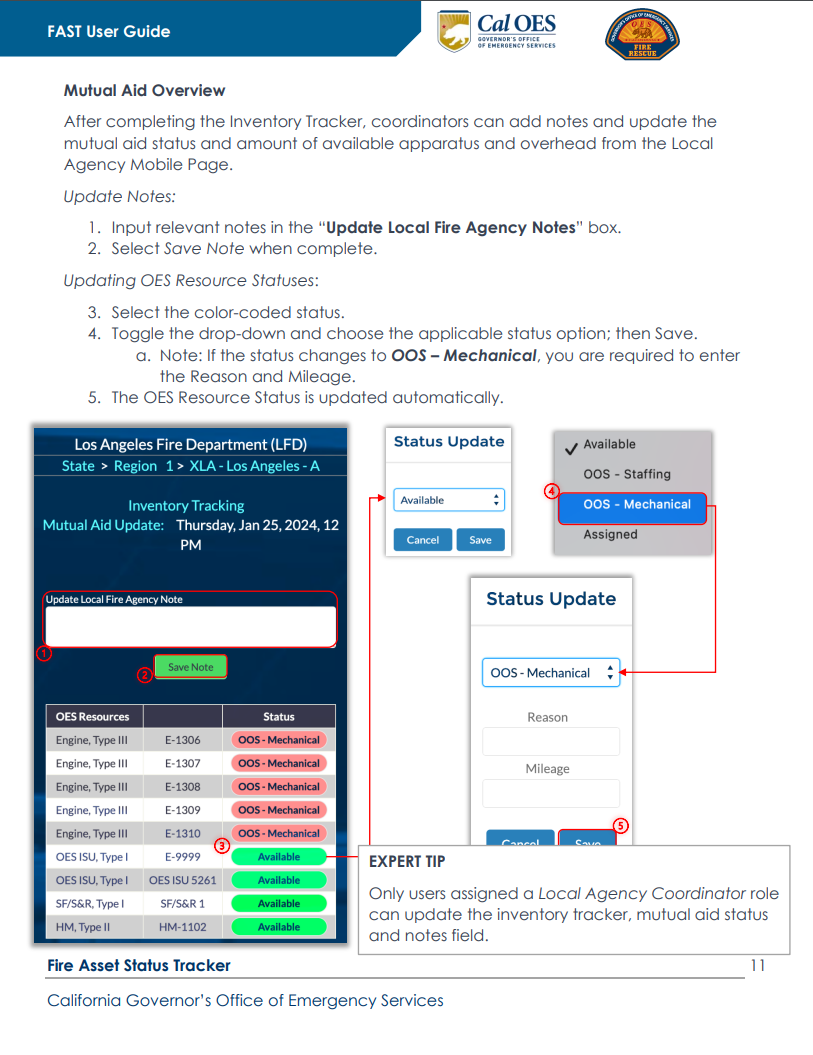 11
Go Live Next Steps
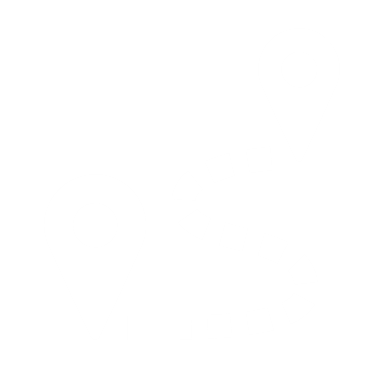 Rollout

  Cal OES Fire & Rescue / CFRCC
     FIRESCOPE / Mutual Aid Summit Group
       Region and OA Coordinators
  Local Fire Agencies
Support
Fast@caloes.ca.gov

CFRCC
Supports all users
Provides program support and assistance
CFRCC@CalOES.ca.gov
Cal OES Enterprise Support
Supports all users
Receives and triages Help Desk cases
Investigates and resolve application technical issues
Training

User Guides & PPT
FAQ
Agency User Access Management Guides
In-Person
12